Step 2:Choosing Your Community
What is a Community?
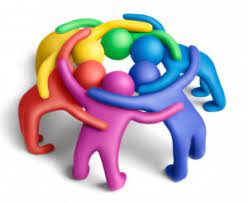 A community can be made up of people living in a particular area
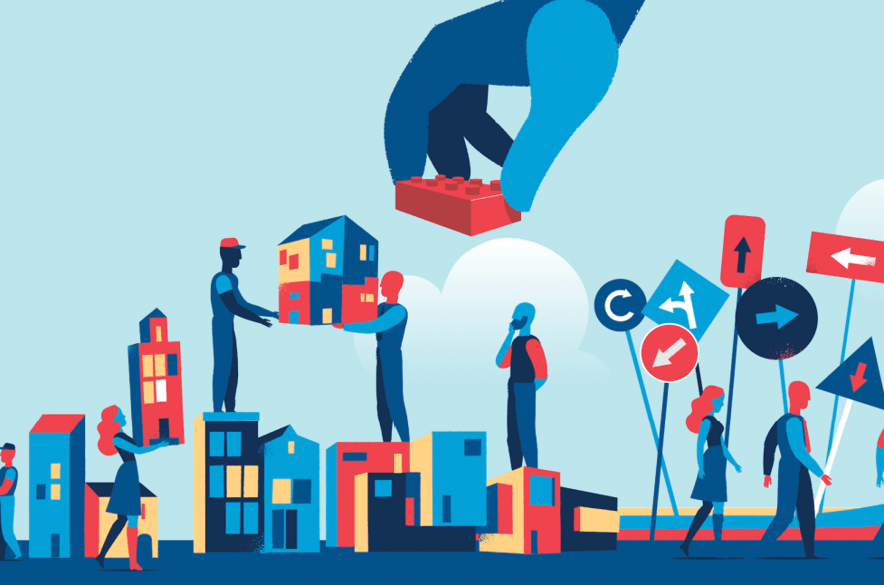 A community can be made up of people who have similar interests, characteristics, beliefs, or backgrounds
Do you want to make a difference in your local community or school?
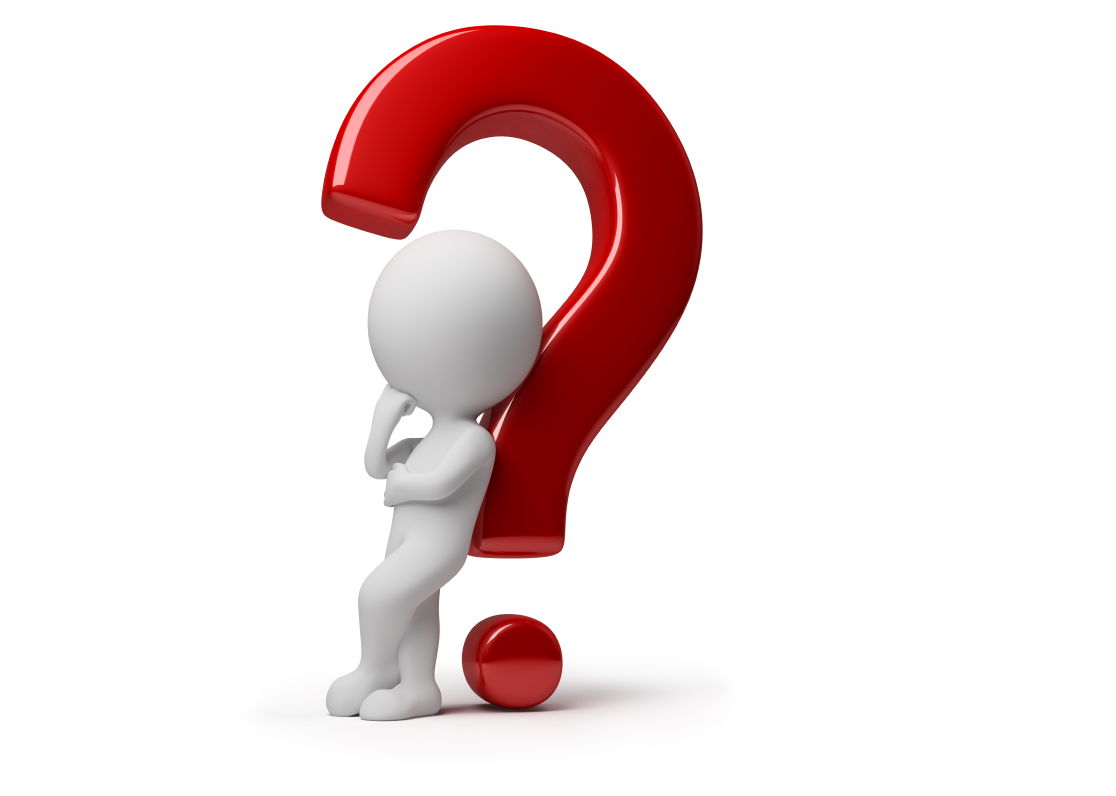 How do you feel about your local area? 

What is your favourite thing about your community?

What do you wish was different?
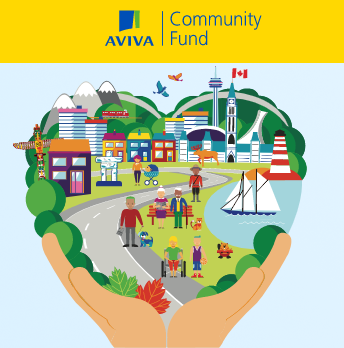 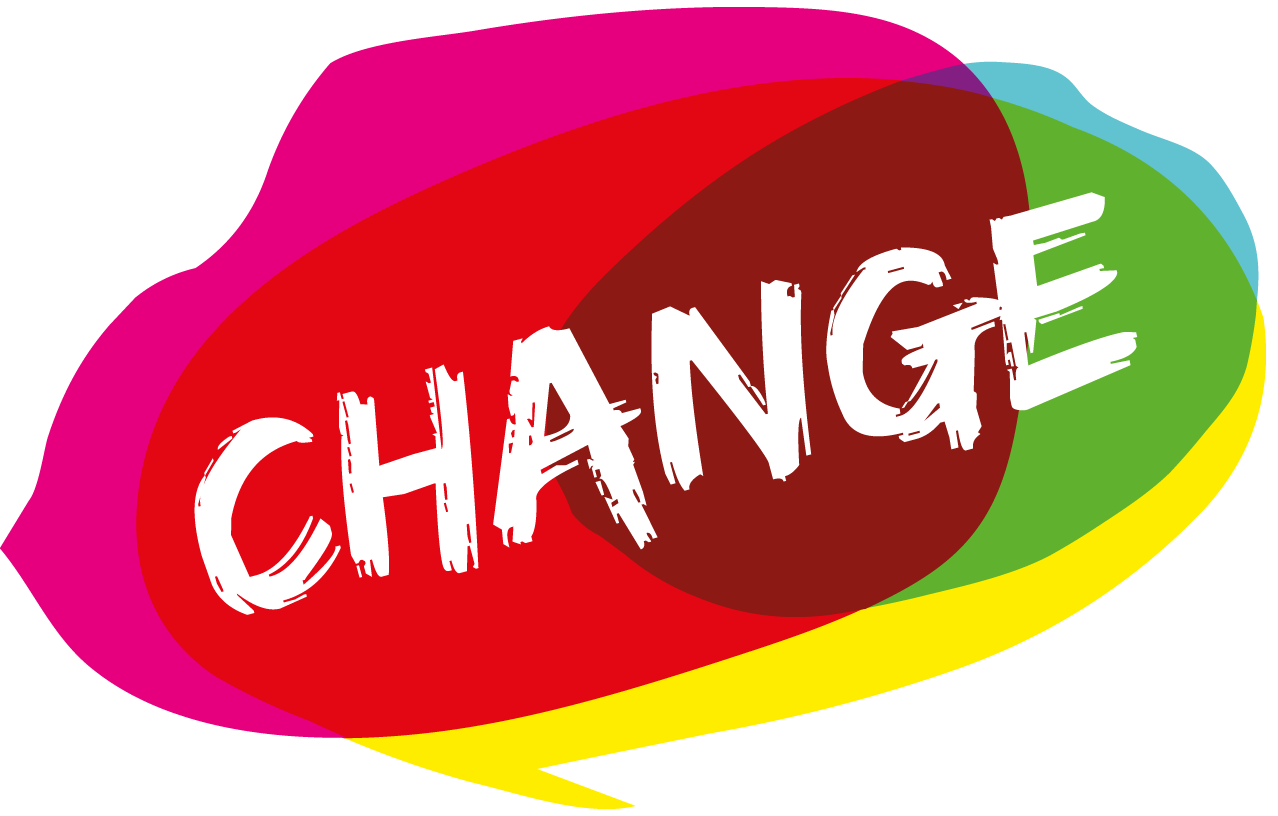 Other Community Types
A community can also be a group of people who share similar interests, characteristics, beliefs, or backgrounds
Examples:
Charities – charities are often communities of people helping to raise awareness or money for good causes

Environment – people coming together to keep places clean and tidy

Health – people raising awareness of mental health
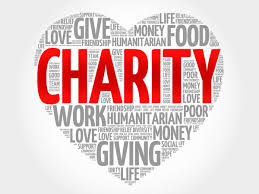 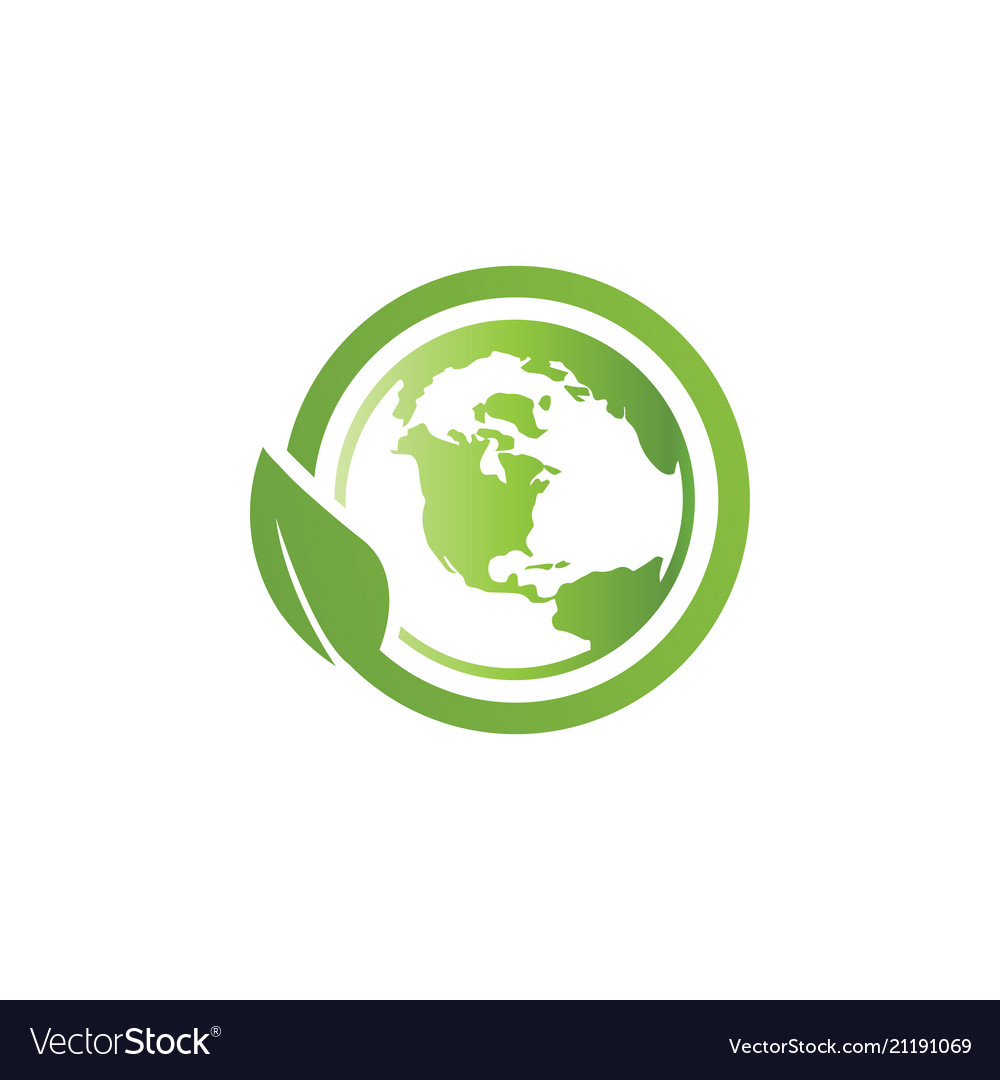 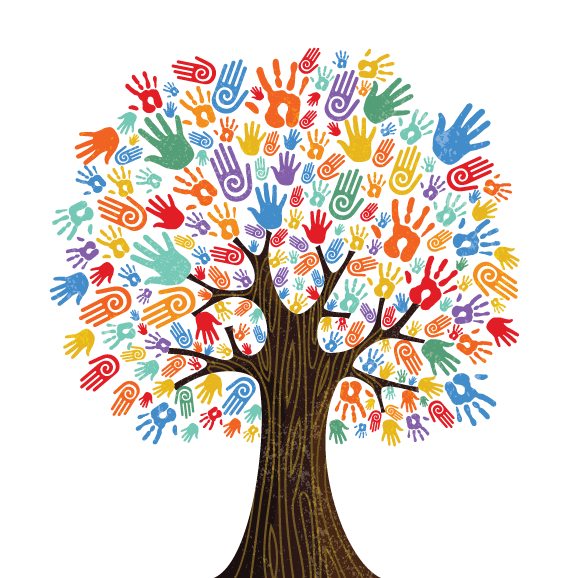 What can you change in your community?
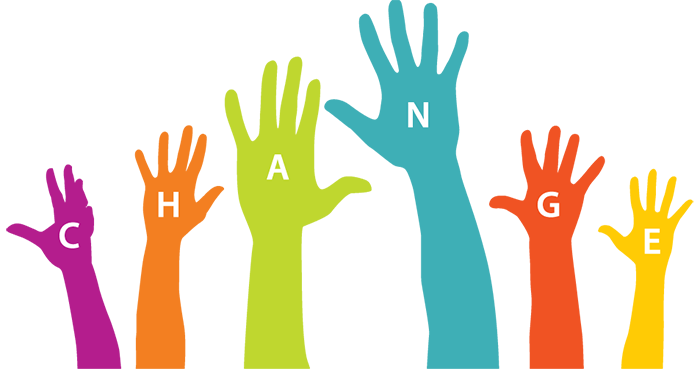 What is important to you?
What do you care about?
How can you to make a difference between now and July 2024?